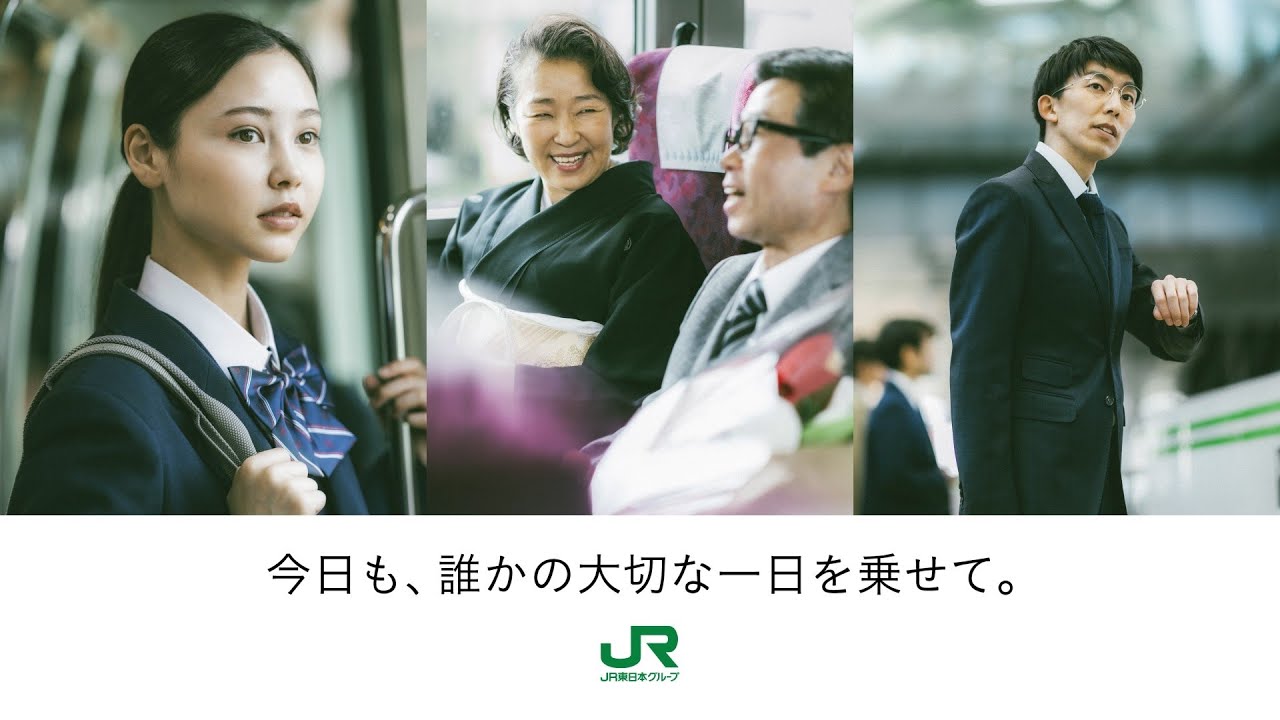 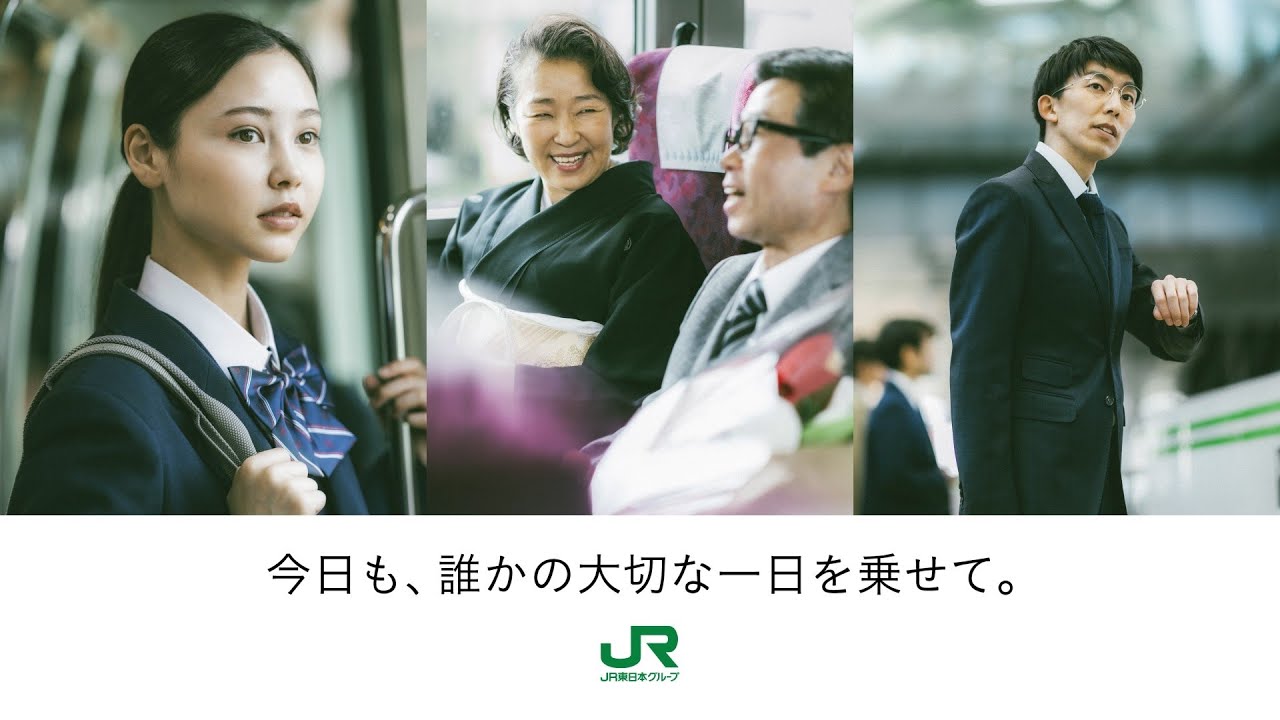 今日も、誰かの大切な一日を乗せて。
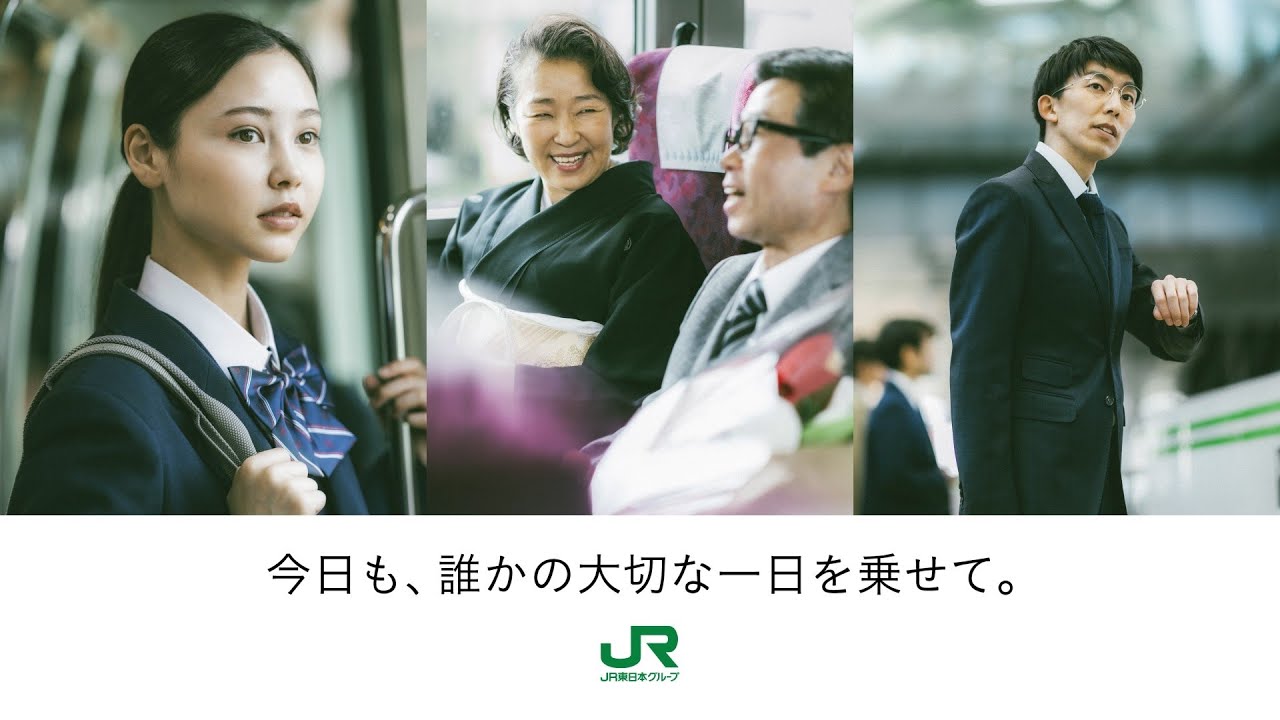 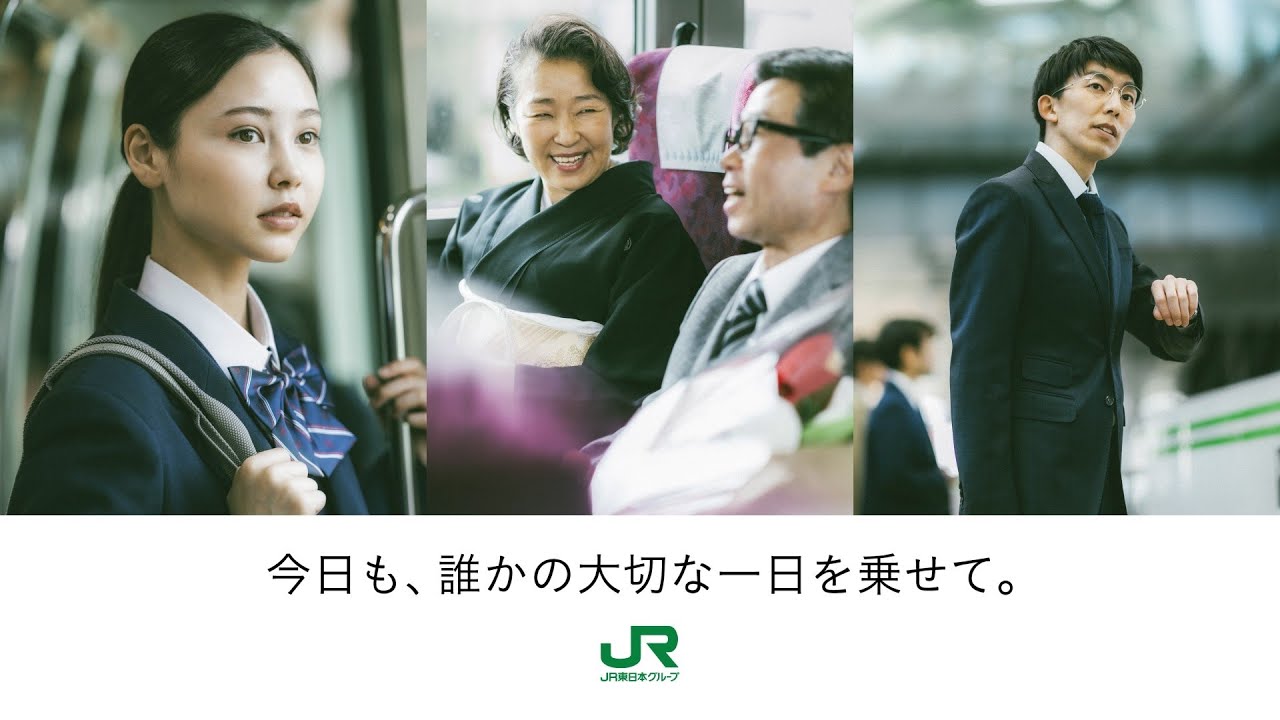 今日も、誰かの大切な一日を乗せて。
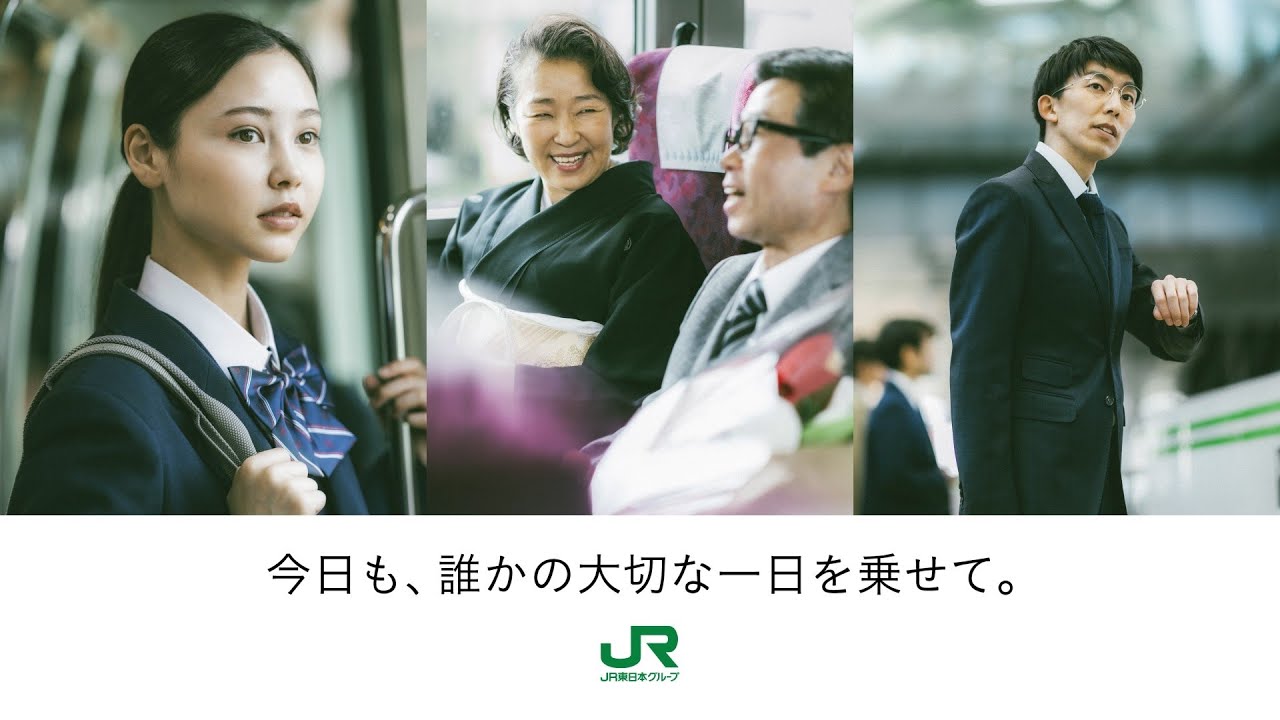 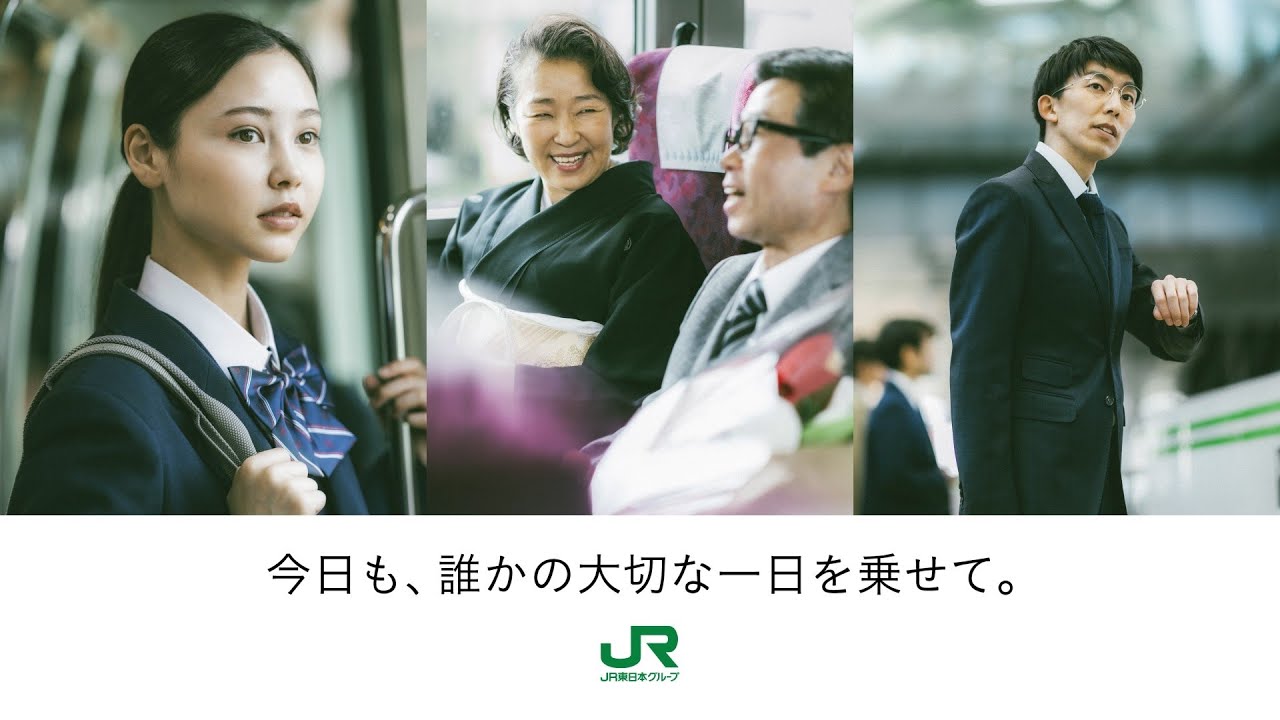 今日も、誰かの大切な一日を乗せて。
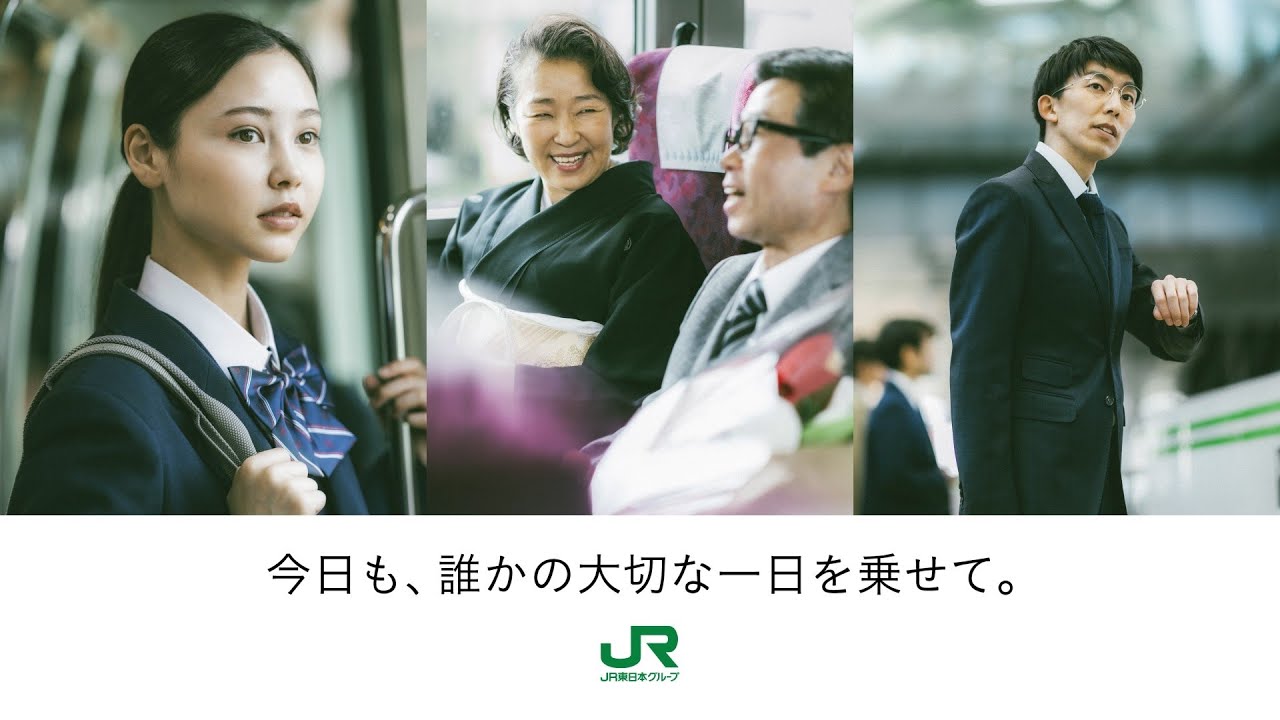 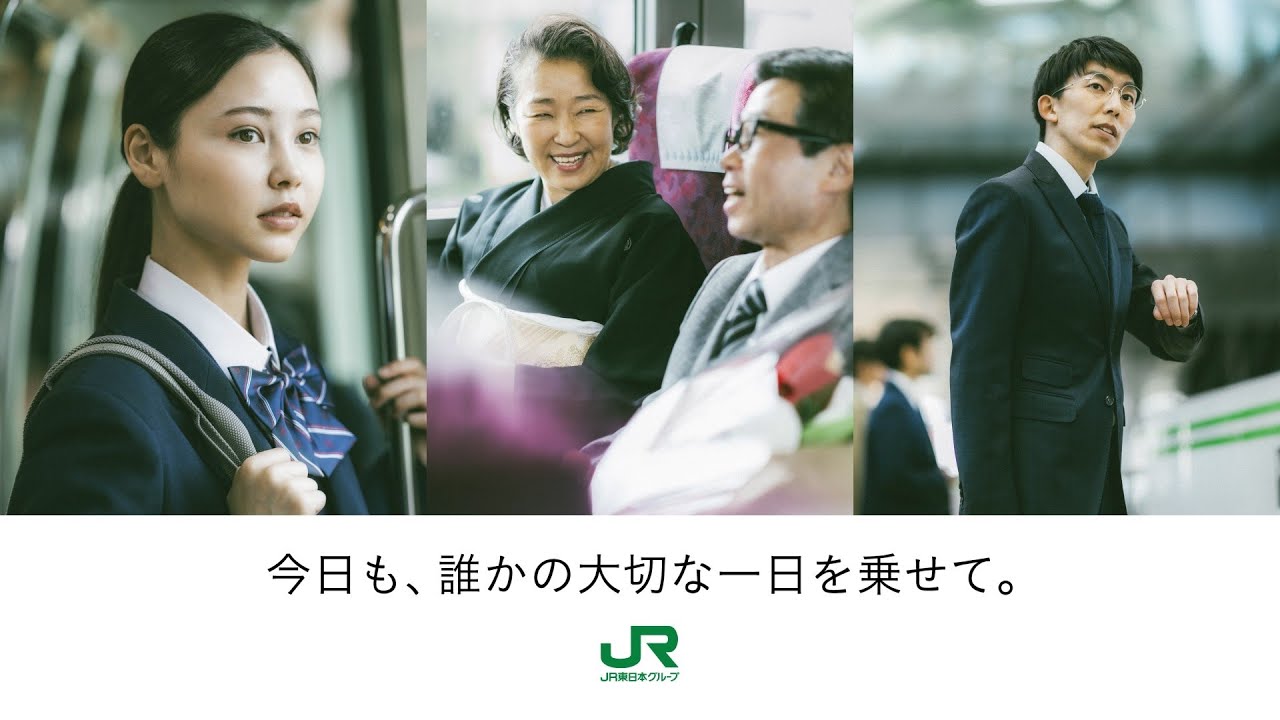 今日も、誰かの大切な一日を乗せて。
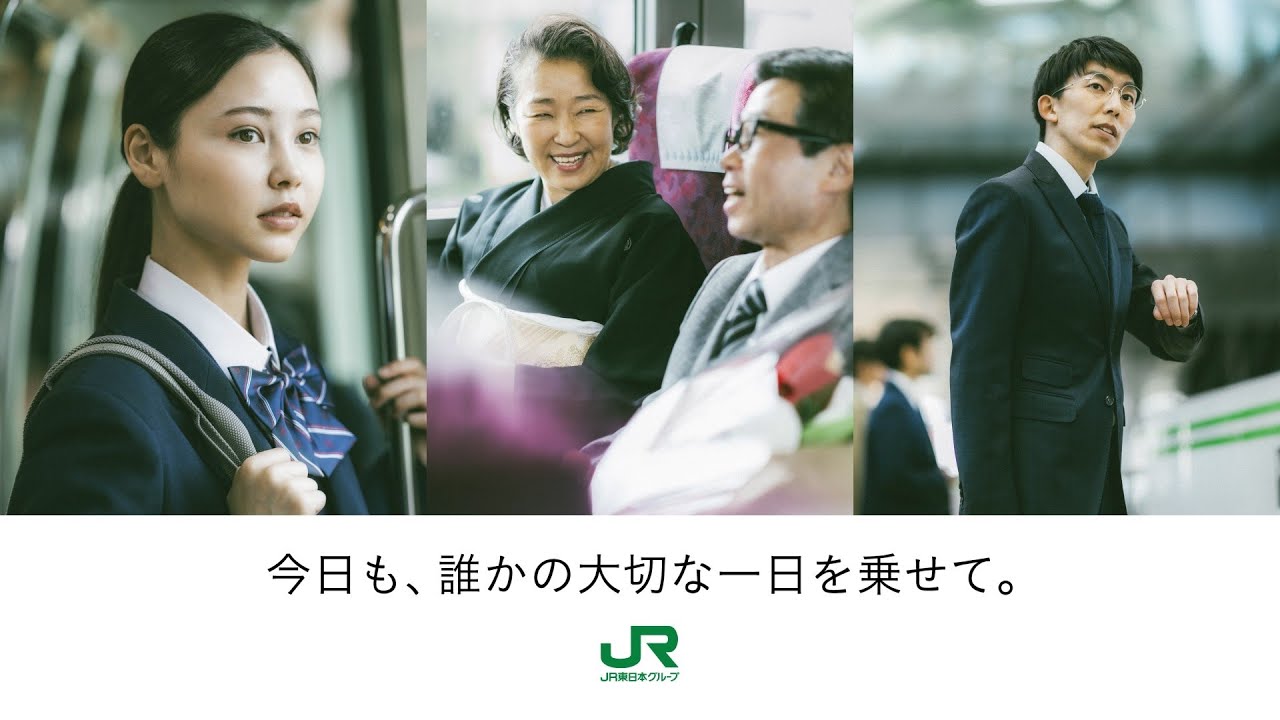 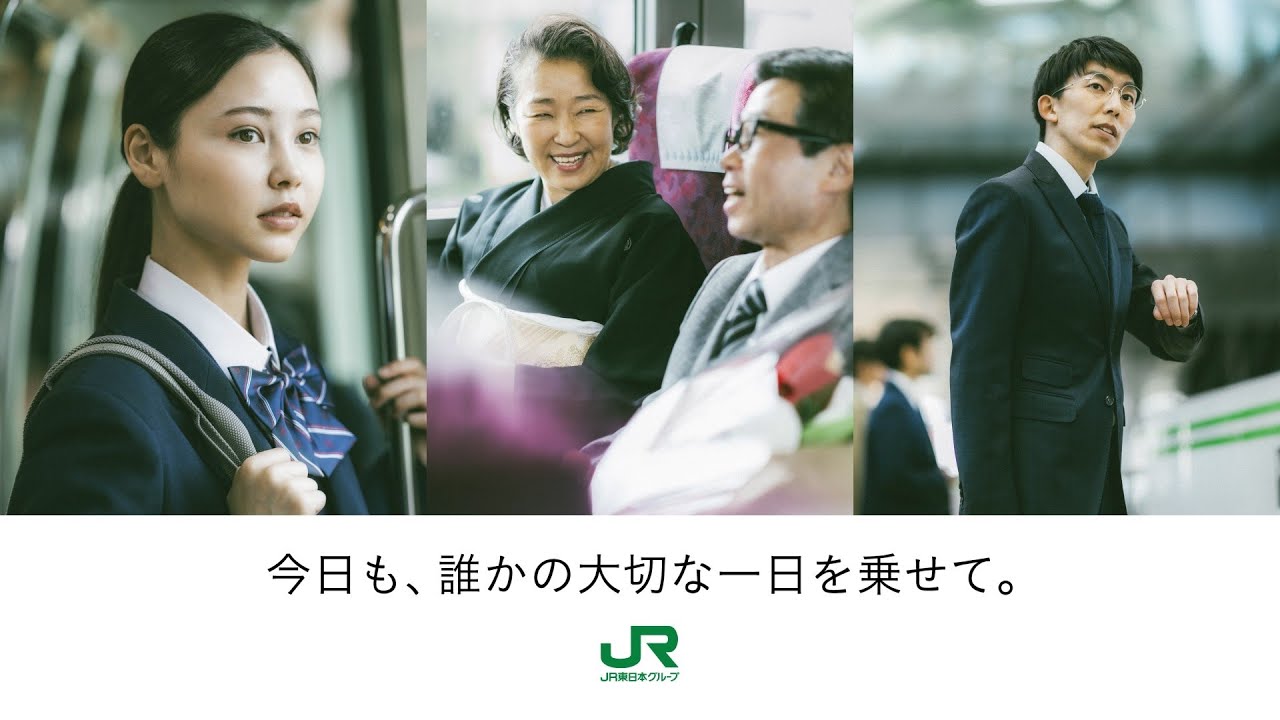 今日も、誰かの大切な一日を乗せて。
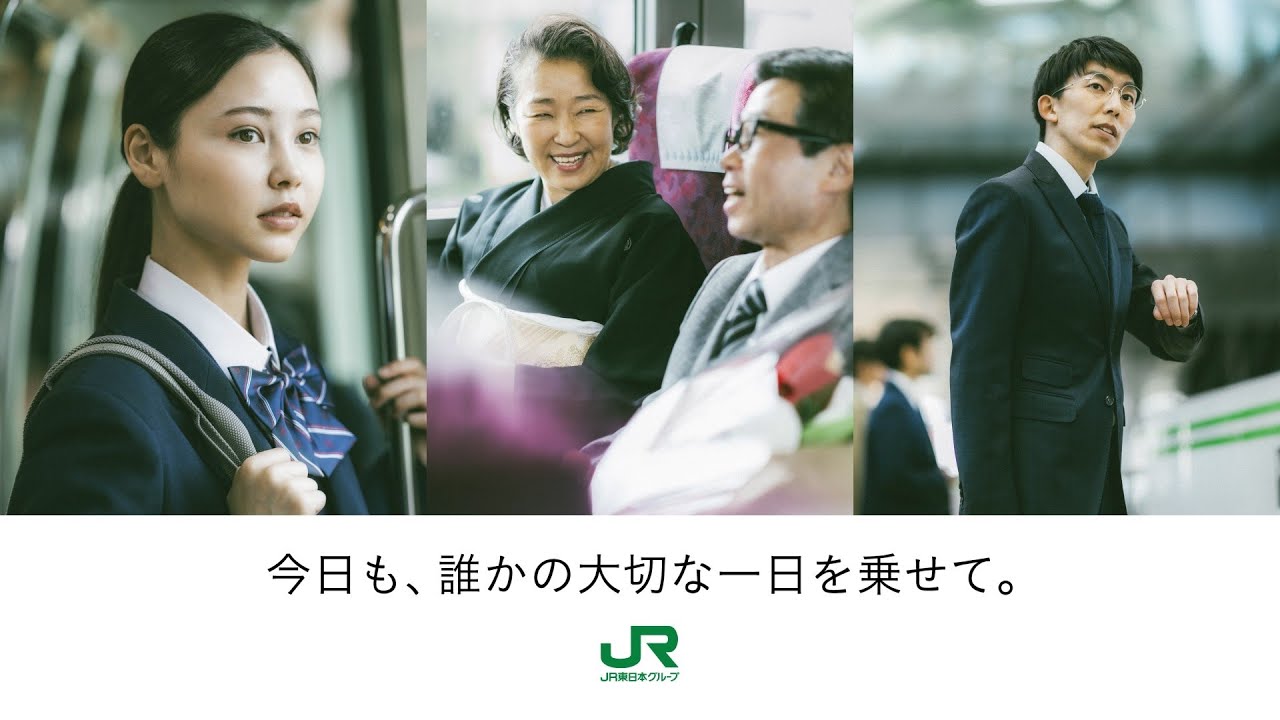 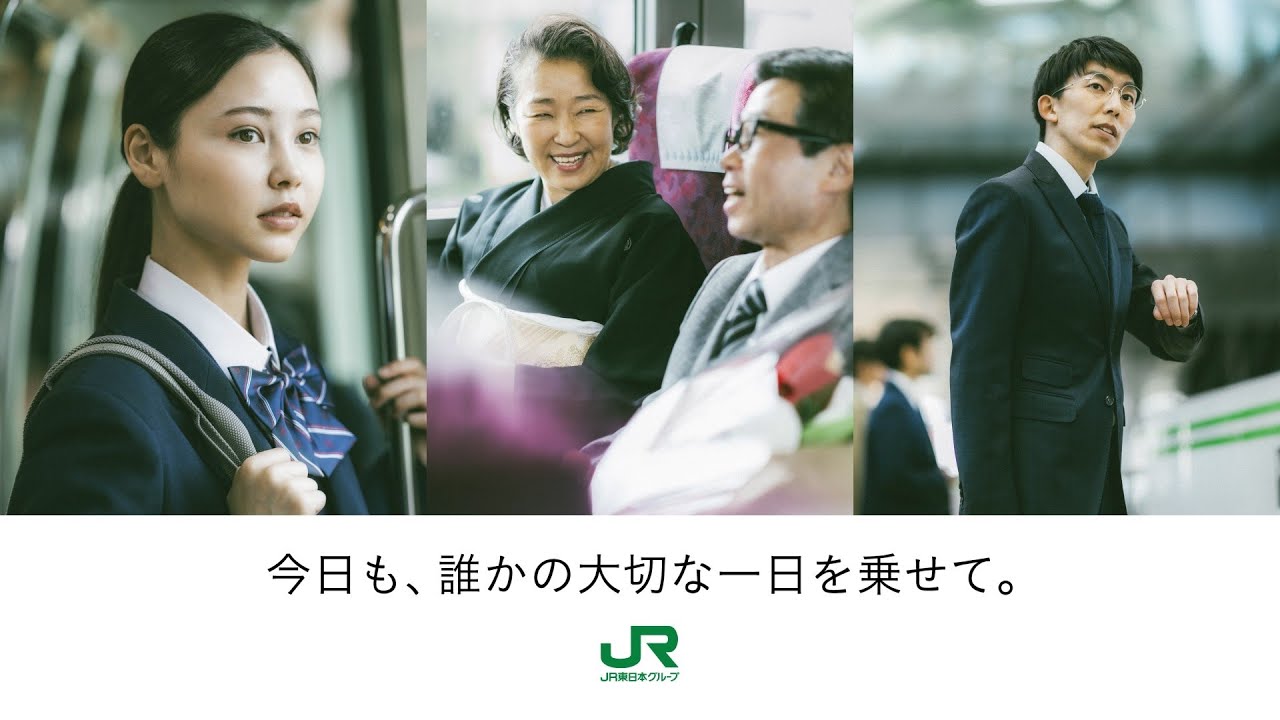 今日も、誰かの大切な一日を乗せて。
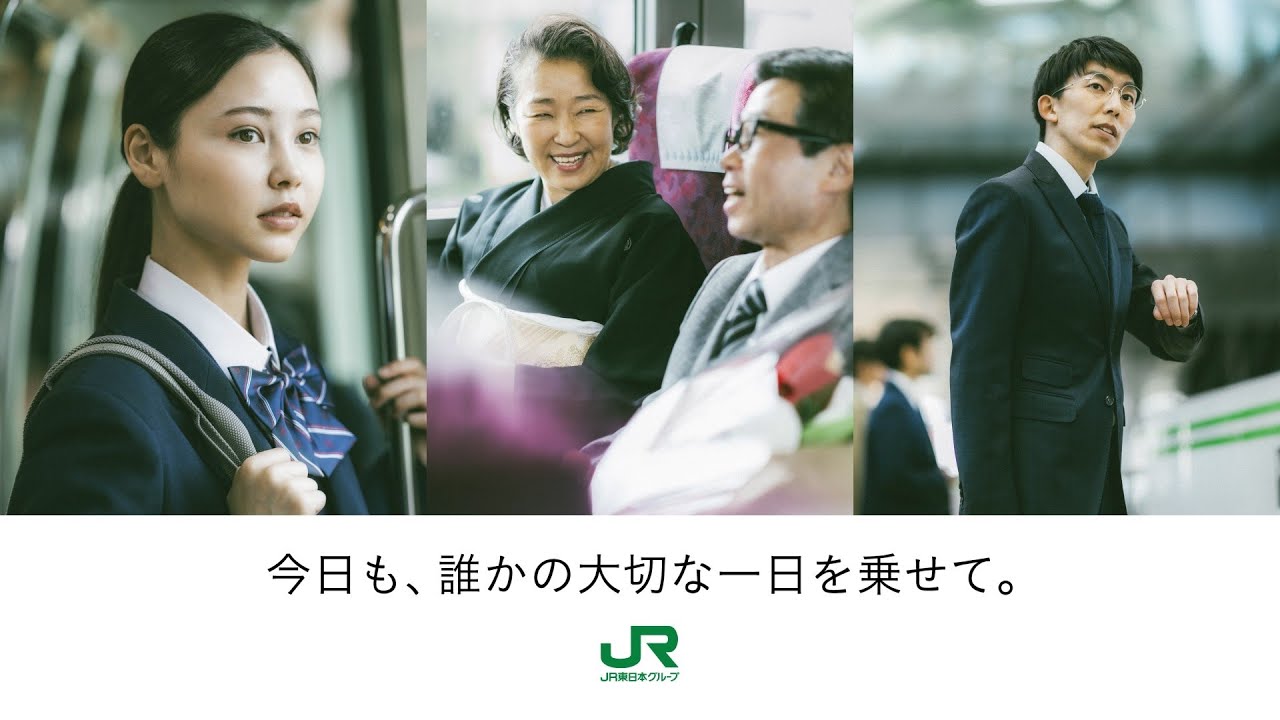 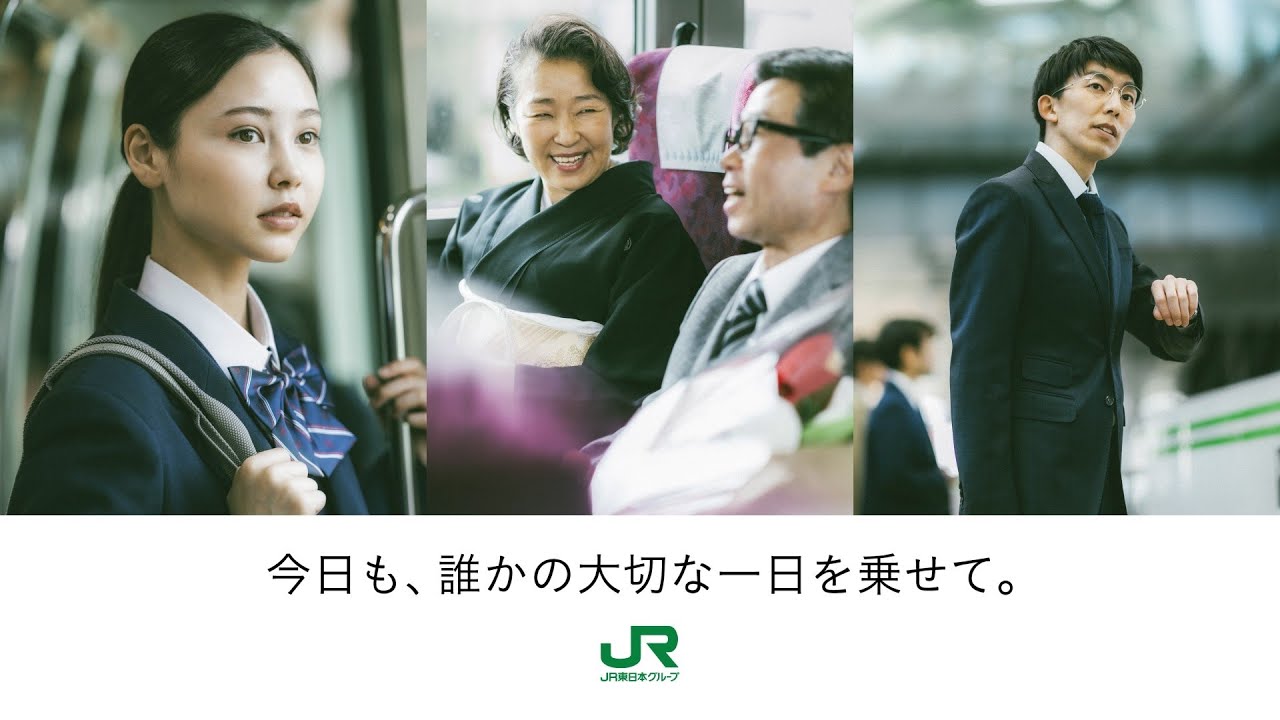 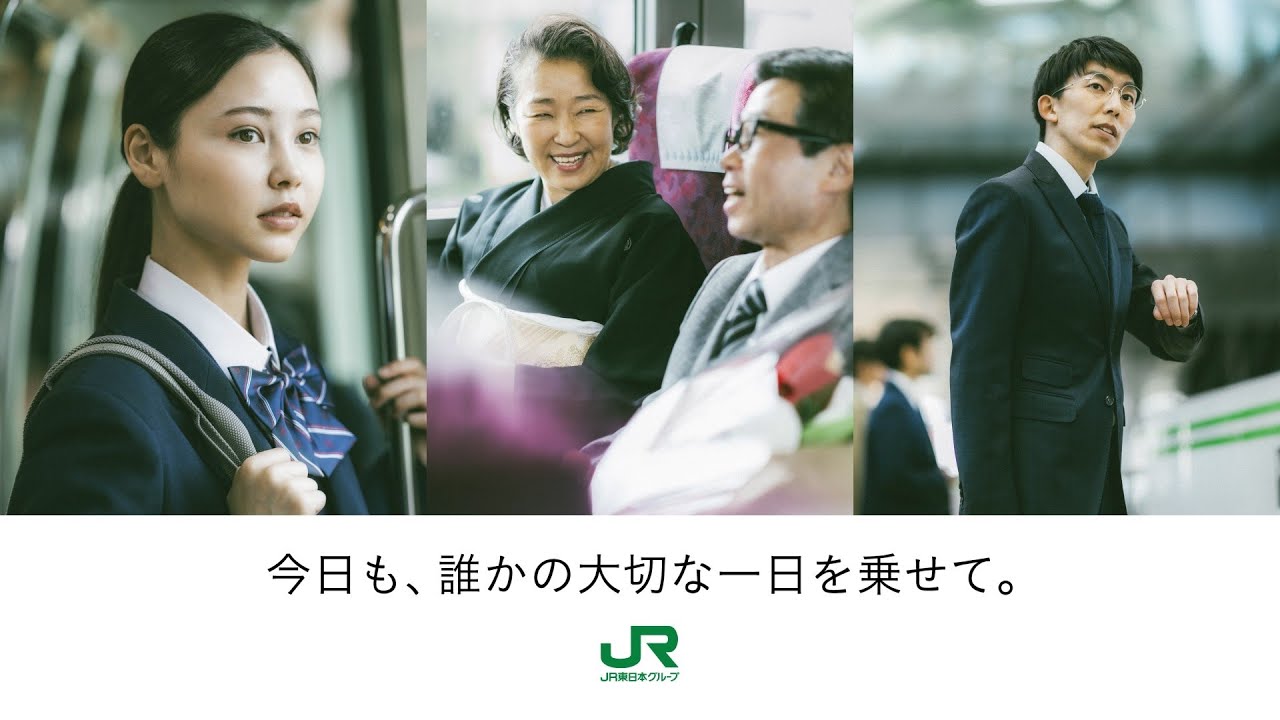 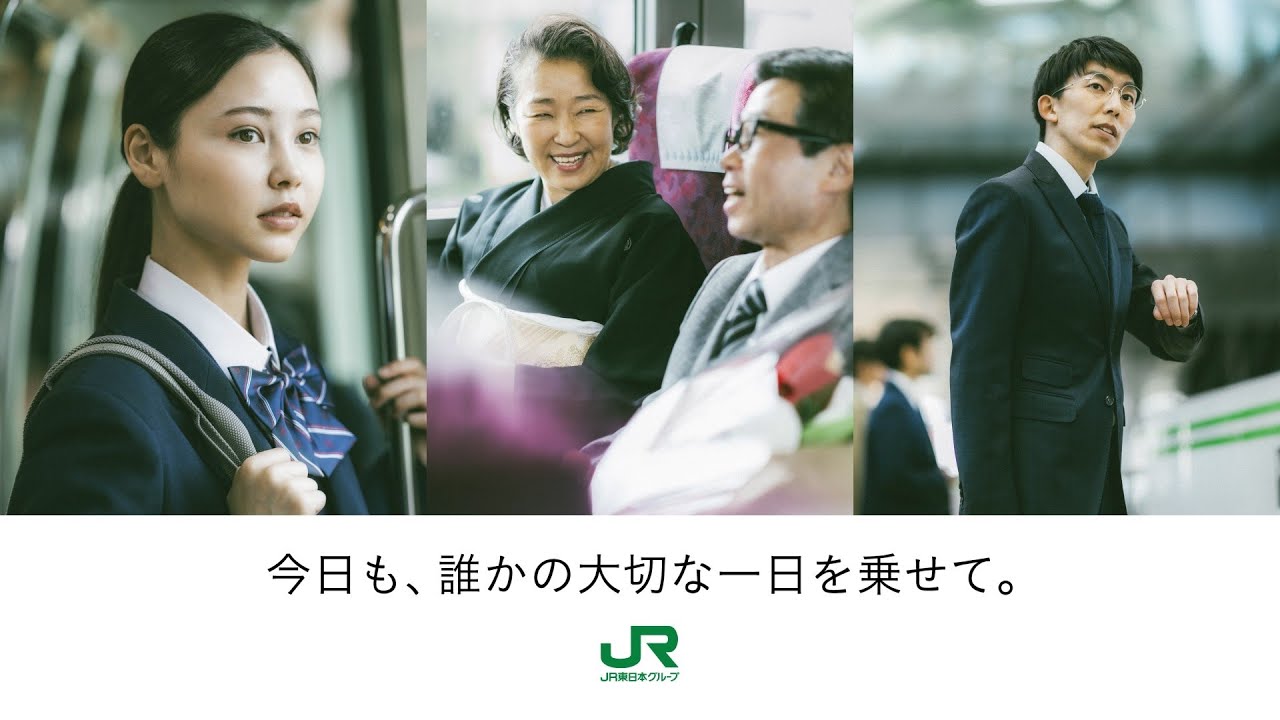 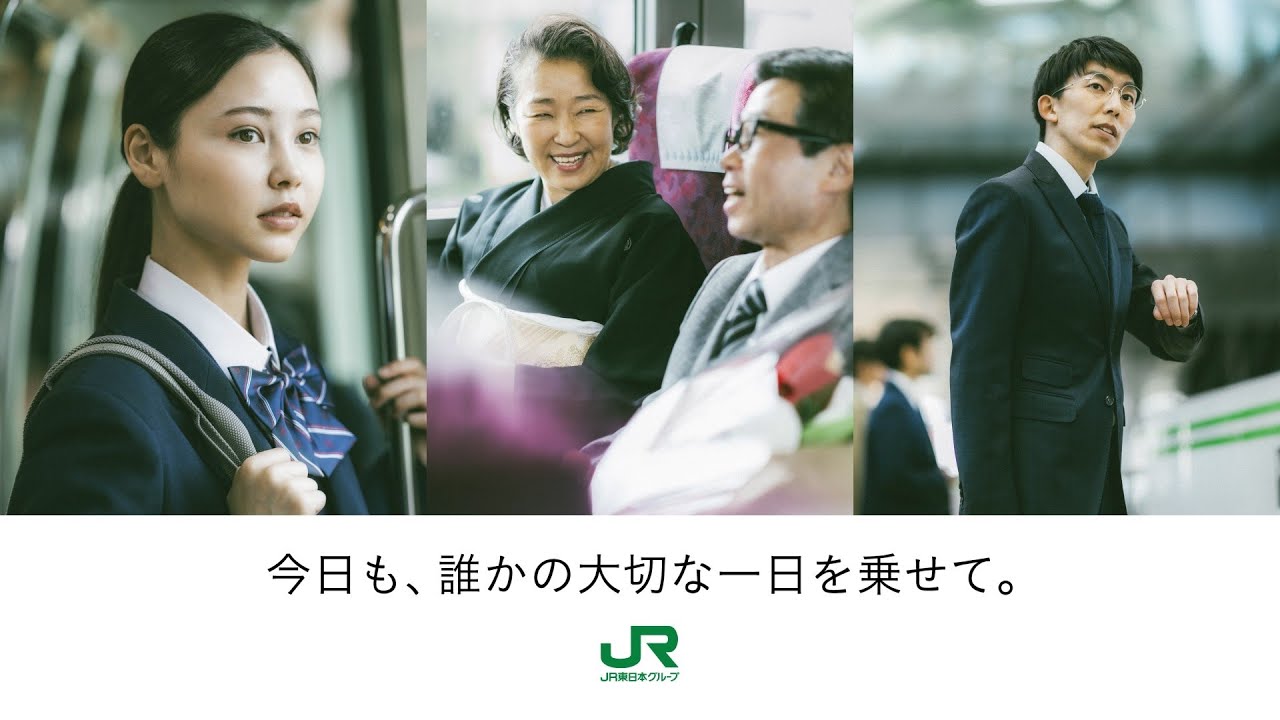